Familias productoras a pequeña escala diversificadas: evaluación de la seguridad alimentaria y del agua, la diversidad dietética y la resiliencia climática de los productores de café, cacao y verduras en Nicaragua
Christopher M. Bacon and William Sundstrom 
Universidad de Santa Clara
Múltiples colaboradores incluyendo: Raúl Diaz, Misael Rivas, María Eugenia Flores Gómez, Katherine Martínez, Helen Hernández, Lideres de PRODECOOP, UNAG-PCaC Nacional y Estelí y Madriz, Cooperativa Cosromojin, Cooperativa Nueva Waslala,
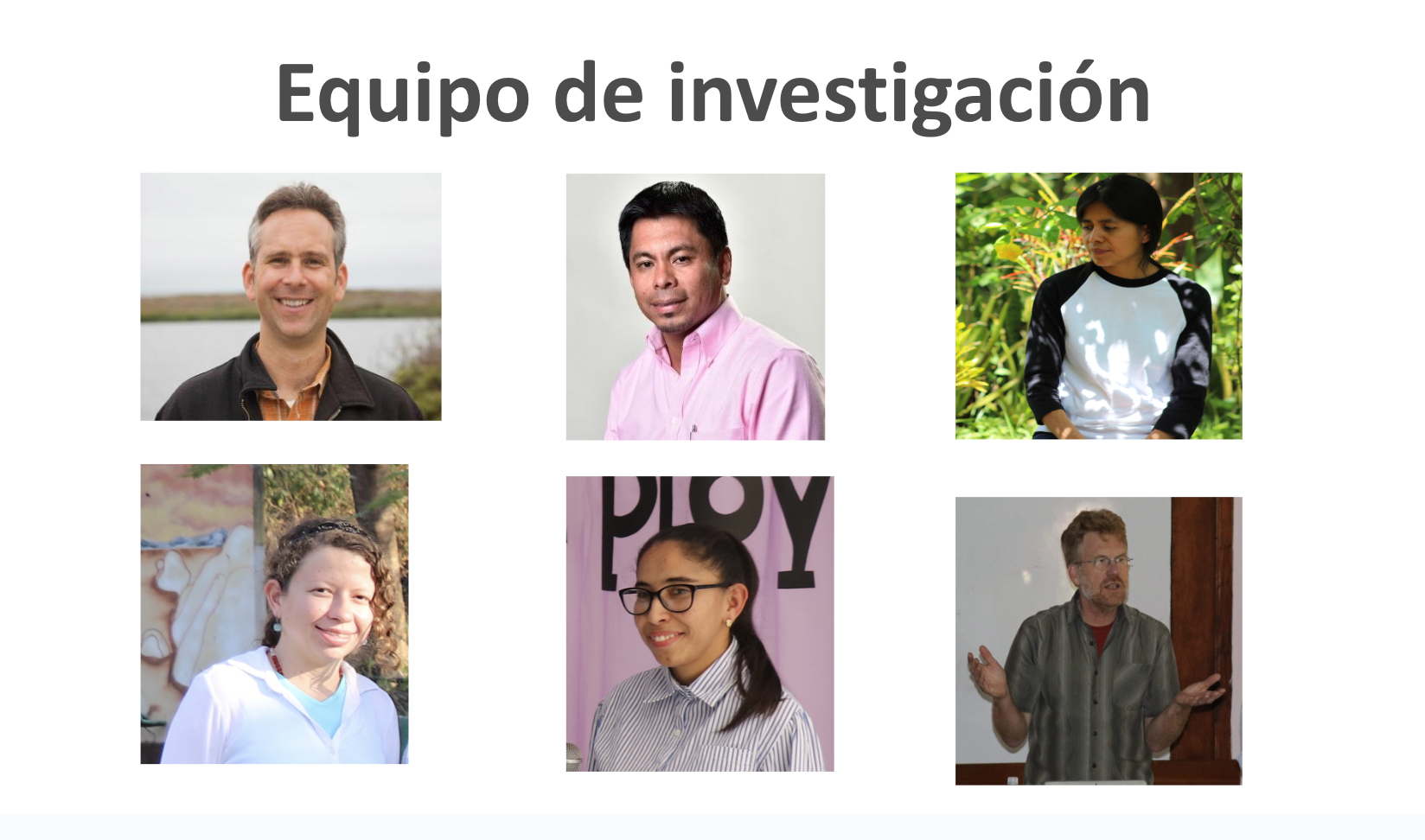 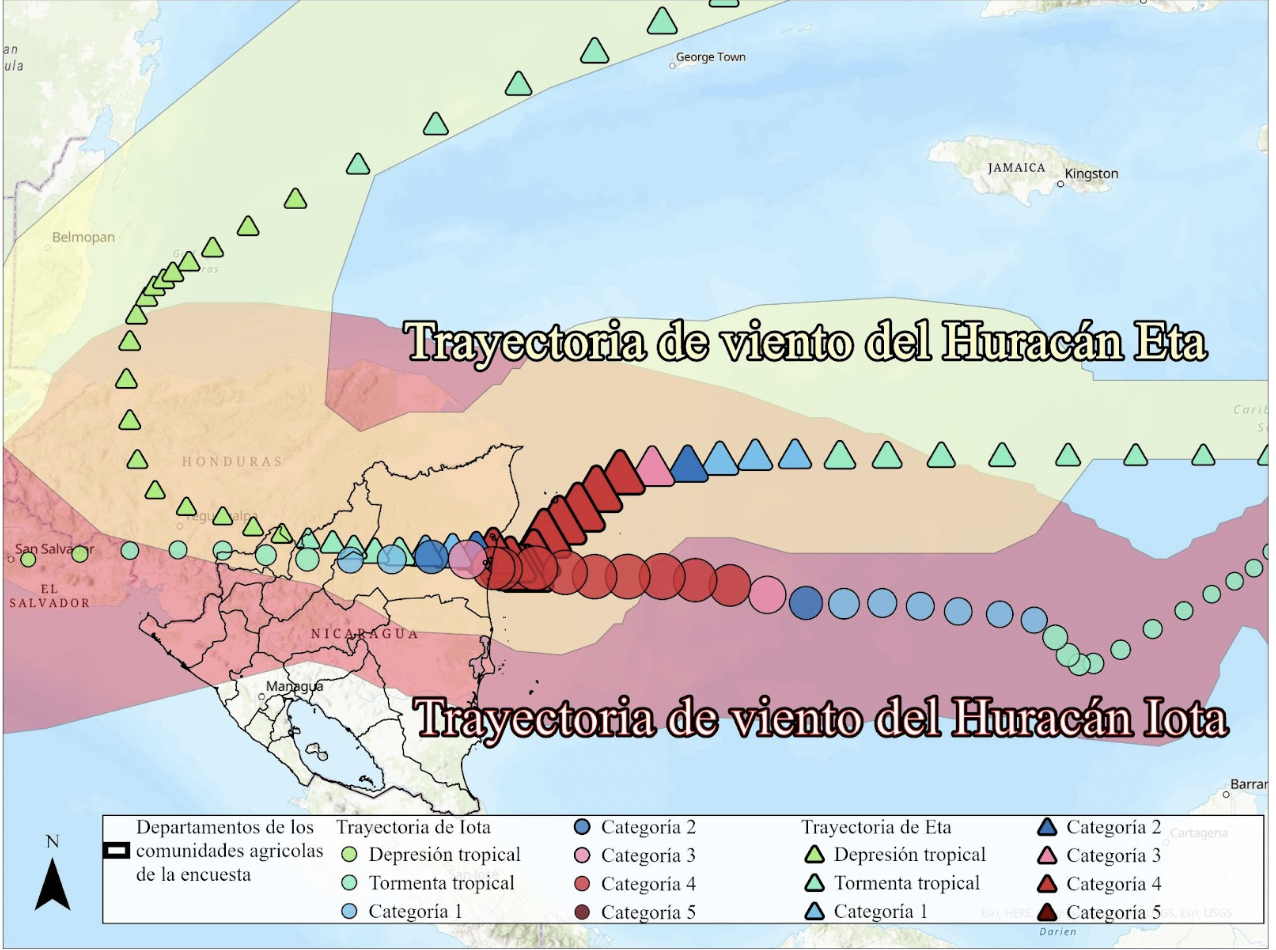 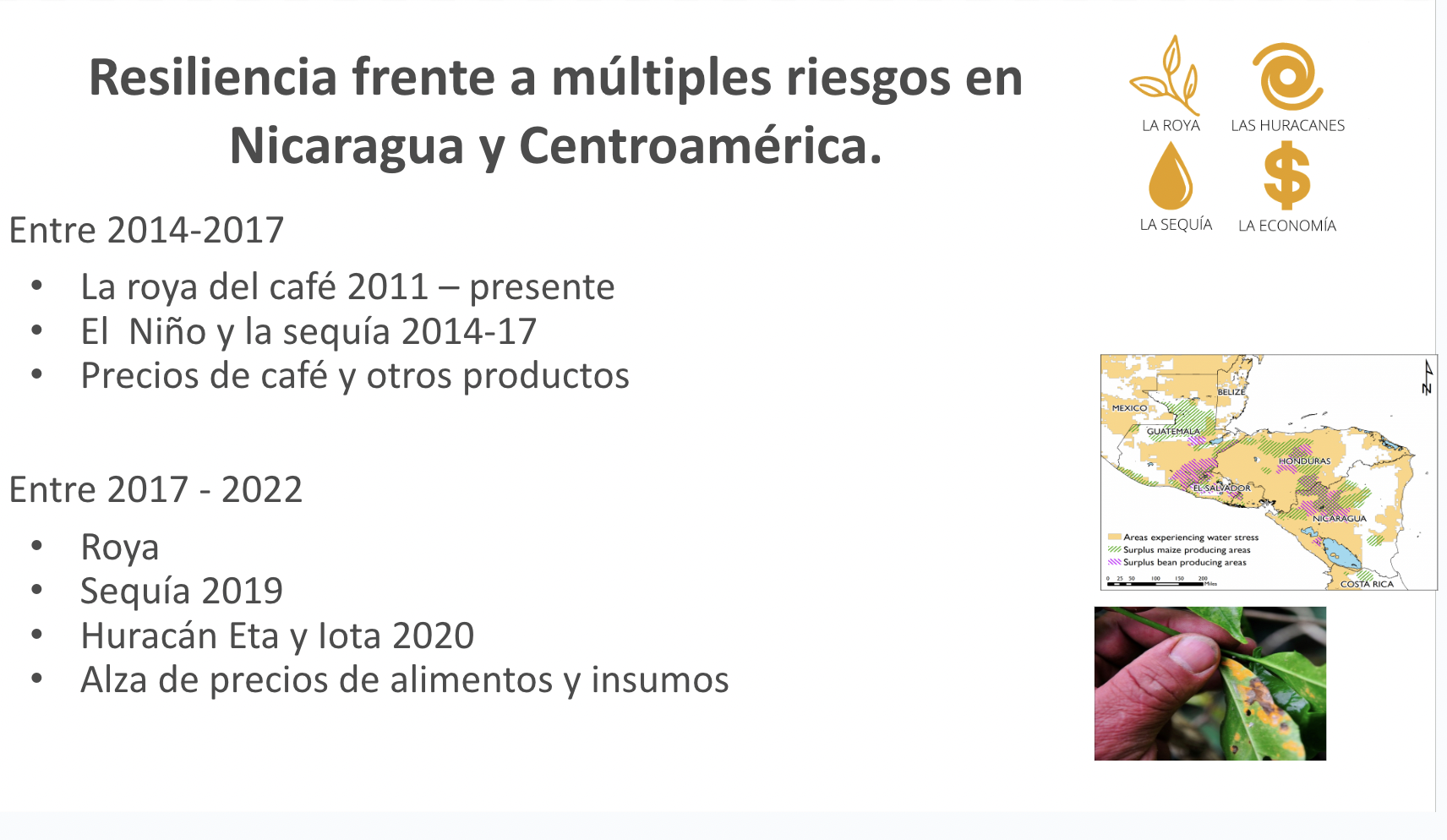 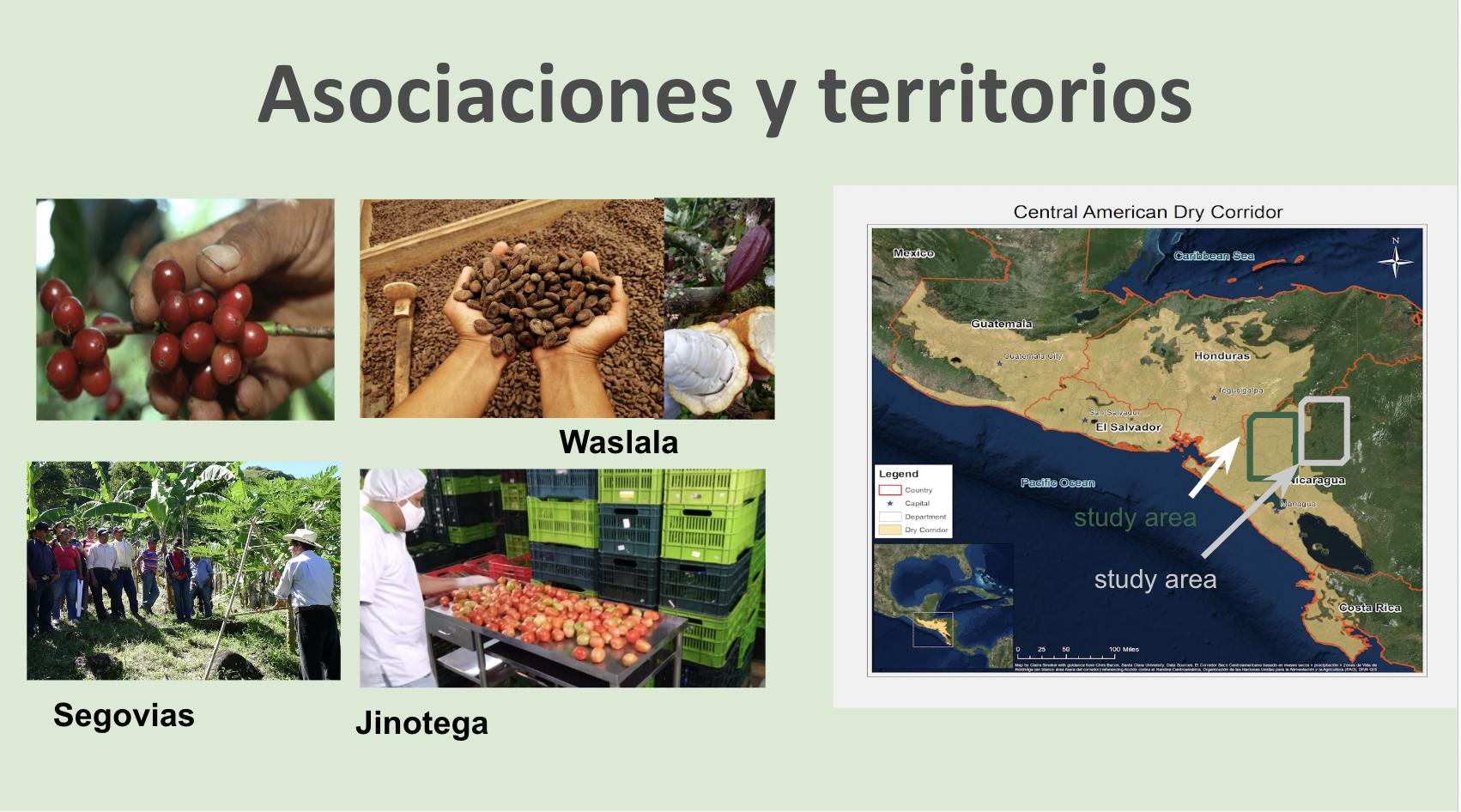 Ubicacion del estudio
Preguntas de investigación
Pregunta de Investigación 1: ¿Que es el nivel de producción diversificado y agroecológica  entre productores de pequeña escale vendiendo café, cacao y verduras a mercados nacionales y internacional en el norte de Nicaragua? 

Pregunta de Investigación 2: ¿Cómo relacionan los diferentes estrategias de vida y de producción (ej: producción de auto-consumo vs. para la venta) y características del hogar con indicadores claves como seguridad alimentaria, diversidad dietética y vulnerabilidad y resiliencia? 

Pregunta de Investigación 3: ¿Cuáles sones las obstáculos y posibilidades para utilizar la agroecología para guiar procesos de diversificación y cambios en sistemas alimentarías que augmenten la soberanía alimentaria de los pequeños productores?
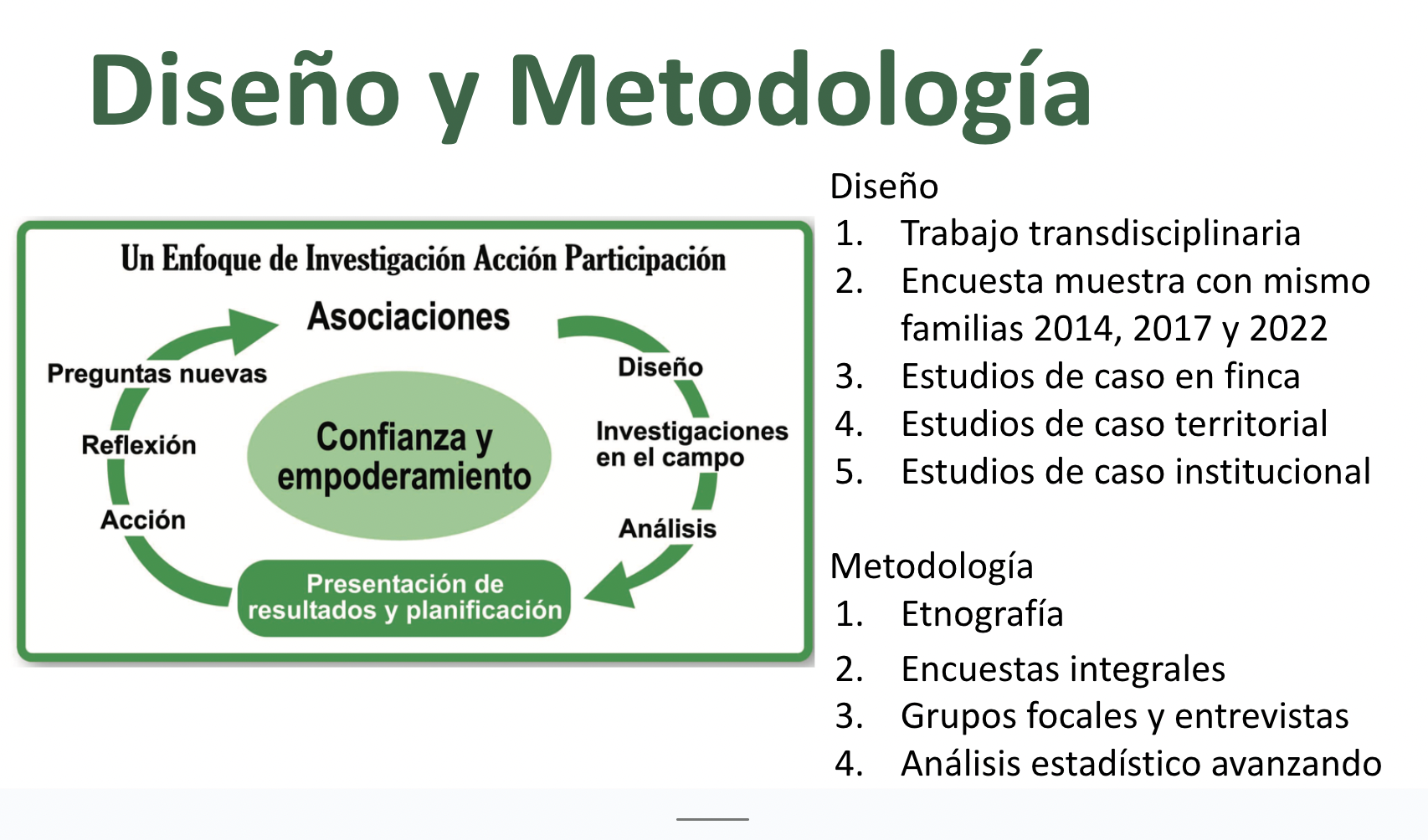 Tamaño de la muestra de la encuesta por región y organización
¿Que son resultados esperan ver?
Una actividad de reflexión rápida:  
Toman un minuto para leer las preguntas de nuevo y piensan sobre cuales son los resultados esperados o hipótesis que piensan que vayan a salir por cada pregunta.
Toman 3 minutos para empezar con 1 o 2 de las 3 preguntas.
Hablen con 2-3 de sus vecinos, introduciéndose dialogando sobres sus respuestas.
Pregunta de Investigación (PI) 1: ¿Que es el nivel de producción diversificado y agroecológica  entre productores de pequeña escale vendiendo café, cacao y verduras a mercados nacionales y internacional en el norte de Nicaragua? 
Ejemplo: Yo espero que los productores de Cacao en Waslala van a tener [más / menos / casi igual ] diversidad de productos que los de Jinotega y Segovias 

PI 2: ¿Cómo relacionan los diferentes estrategias de vida y de producción (ej: producción de auto-consumo vs. para la venta) y características del hogar con indicadores claves como seguridad alimentaria, diversidad dietética y vulnerabilidad y resiliencia? 

PI 3:  ¿ Cuales sones las obstáculos y posibilidades para utilizar la agroecología para guiar procesos de diversificación y cambios en sistemas alimentarías que logran relaciones más justas y avance la soberanía (incluyendo la seguridad) alimentaria de los pequeños productores?
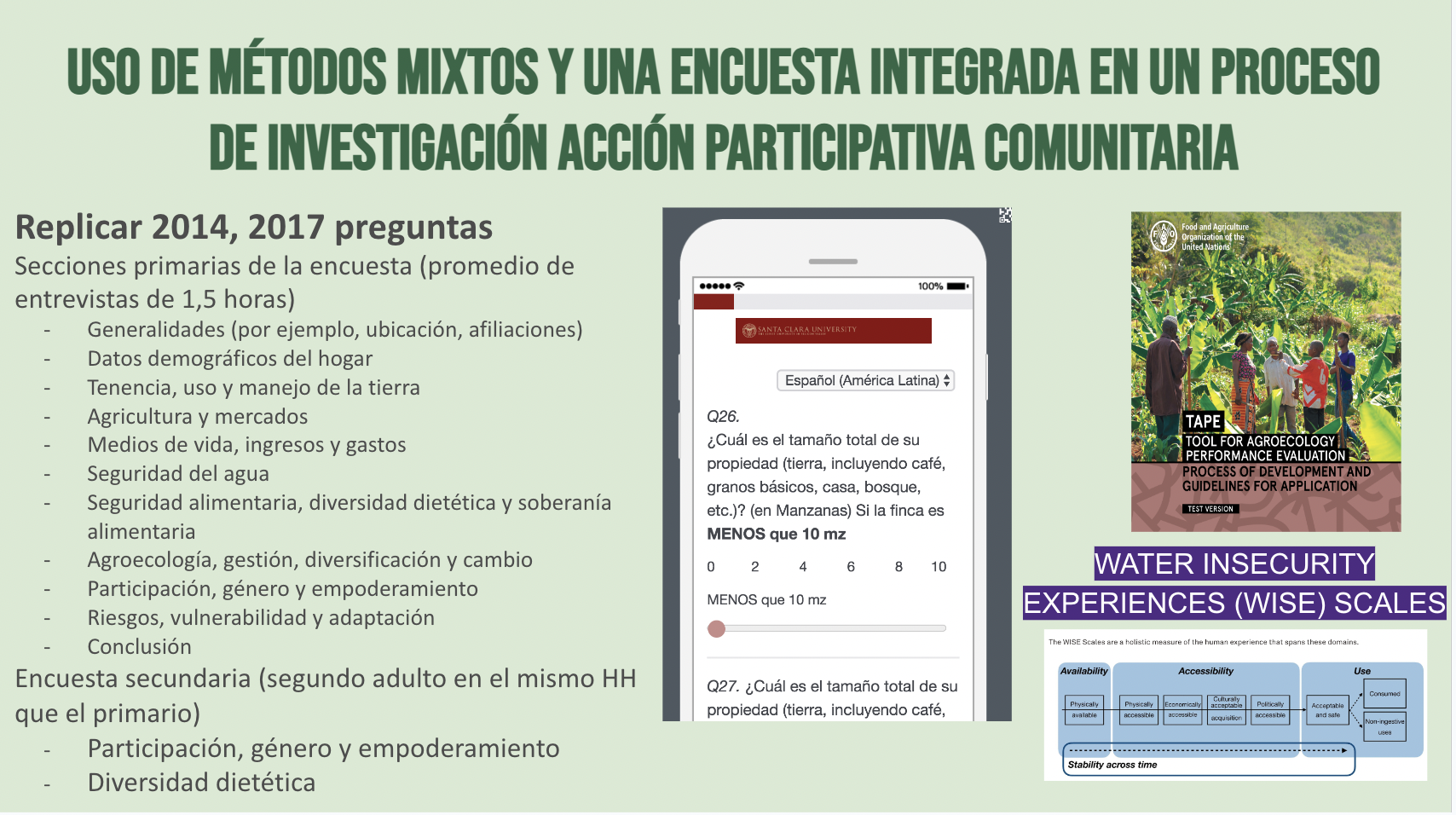 Pregunta de Investigación (PI) 1: ¿Que es el nivel de producción diversificado y agroecológica entre productores de pequeña escale vendiendo café, cacao y verduras a mercados nacionales y internacional en el norte de Nicaragua?
Diversificación y soberanía alimentaria
 
“Es una ayuda, ¿verdad? Yo sé que eso es una ayuda y en el momento en que uno viene a la parcela, nosotros nos alegramos de llevar a nuestro hogar una naranja, un jocote… Bueno, lo que hallamos en la parcela. Ya sabemos que eso es para nuestro hogar. Si se nos ocurre hacer un fresco, ya tenemos la naranja, el limón, el banano, para comer por lo menos con arroz.” Productora
 
 “La producción para el autoconsumo es de mejor calidad. Porque así se disminuyen los gastos en la alimentación” productor
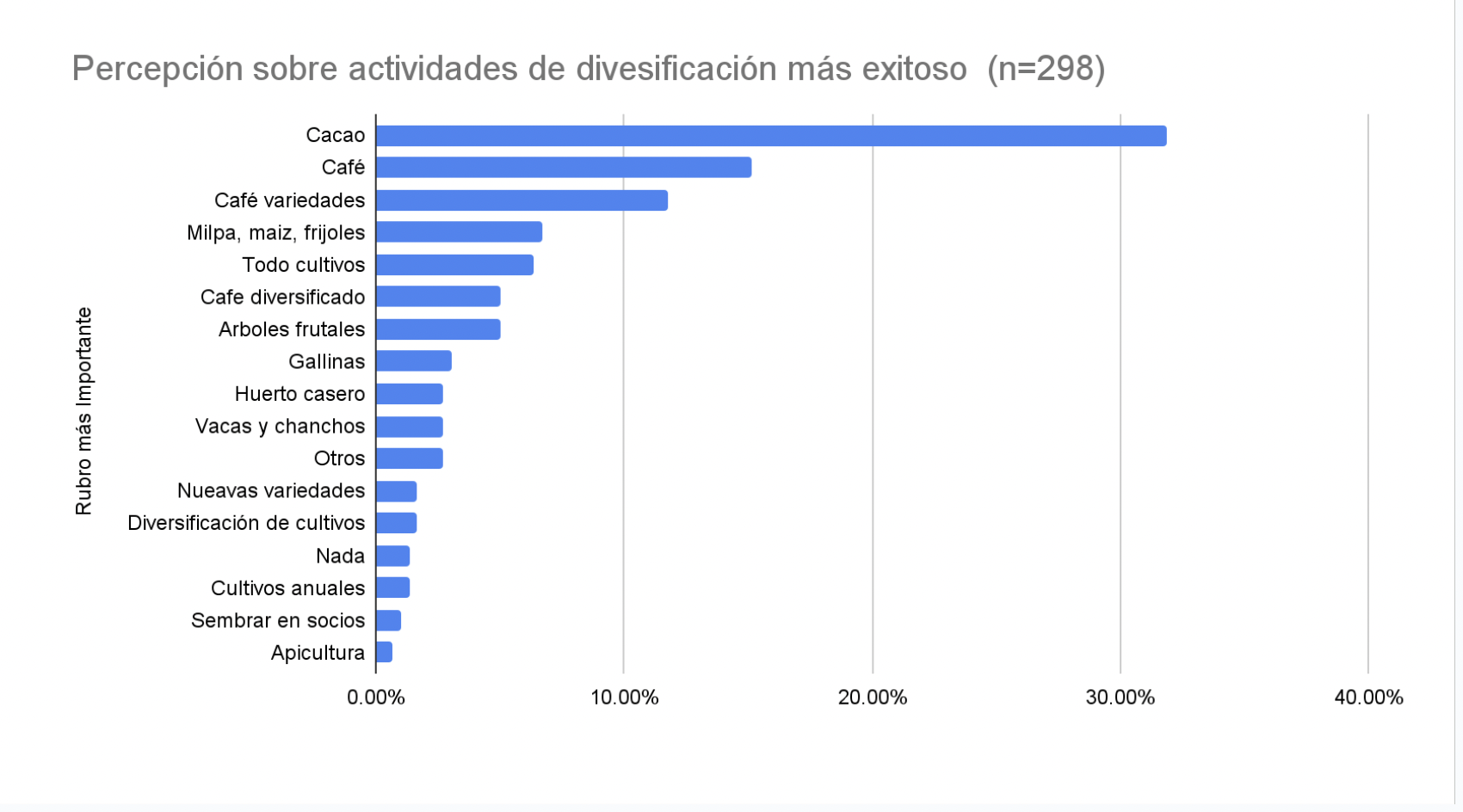 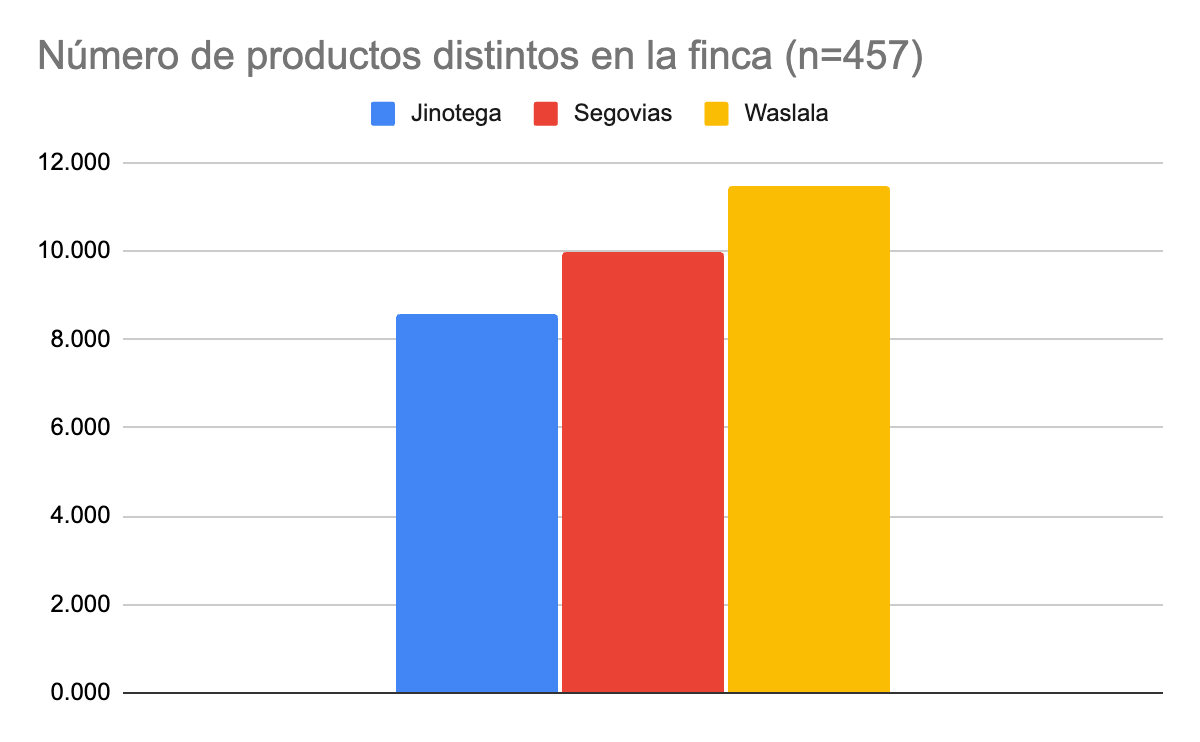 Porcentaje de productos con ventas agrícolas por rubro (n=459)
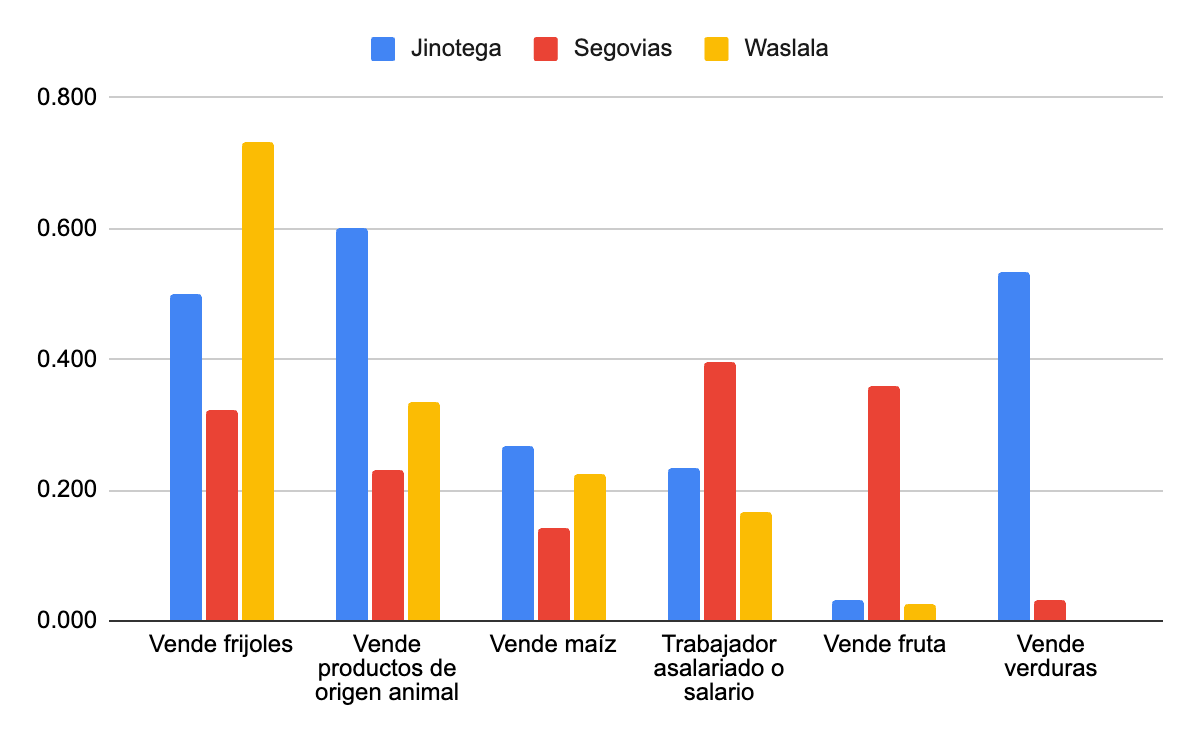 Fracción de producto  ocupado por el producto con más valor
Ingreso de café: C$ 50,000 / Ingreso bruto de todo fuentes: C$ 75,000 

50,000 / 75,000 = 0.67 

67% = Fracción de producto  ocupado por el producto con más valor
La índice Gini-Simpson sobre valor de los productos de diversificación
Sumamos la de los resultados de la encuesta sobre el los números de productos producido en la finca por el rendimiento de  producción total multiplicado por estimación de los precio local da cada producto = a valor total por cada producto/rubro.

Después utilizamos la fracción del valor total de todo los rubros en la finca representado por cada rubro calculamos la índice Gini-Simpson por cada finca.

Al final es 1 – las facciones sumado = resultados entre 0-1, con números más altos representado fincas más diversos.
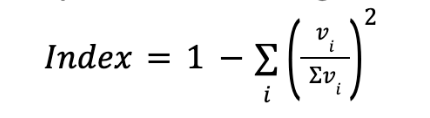 Correlaciones entre diversidad productive y  de productos
Pregunta de Investigación (PI) 2: ¿Cómo relacionan los diferentes estrategias de vida y de producción (ej: producción de auto-consumo vs. para la venta) y características del hogar con indicadores claves como seguridad alimentaria, diversidad dietética y vulnerabilidad y resiliencia?
Análisis de demografía comparativa
Tamaño de finca
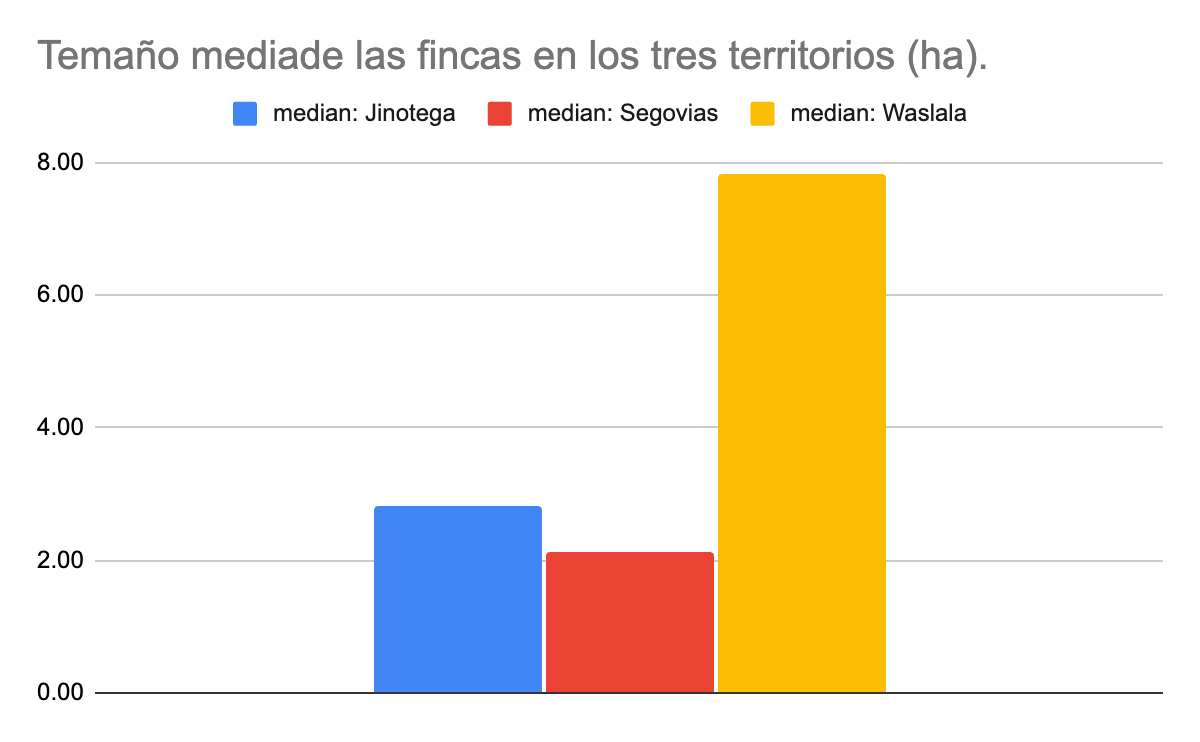 Los medios de vida, ingresos y bienes
Fuentes de ingreso comparativo
Meses de escasez de alimentos y de agua
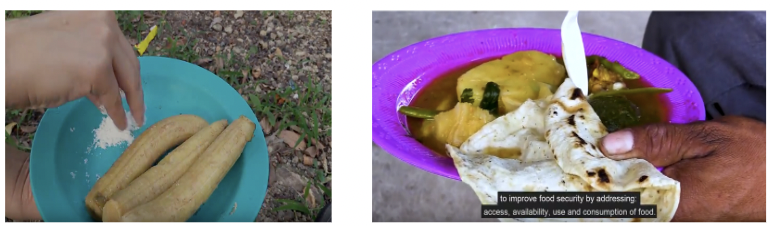 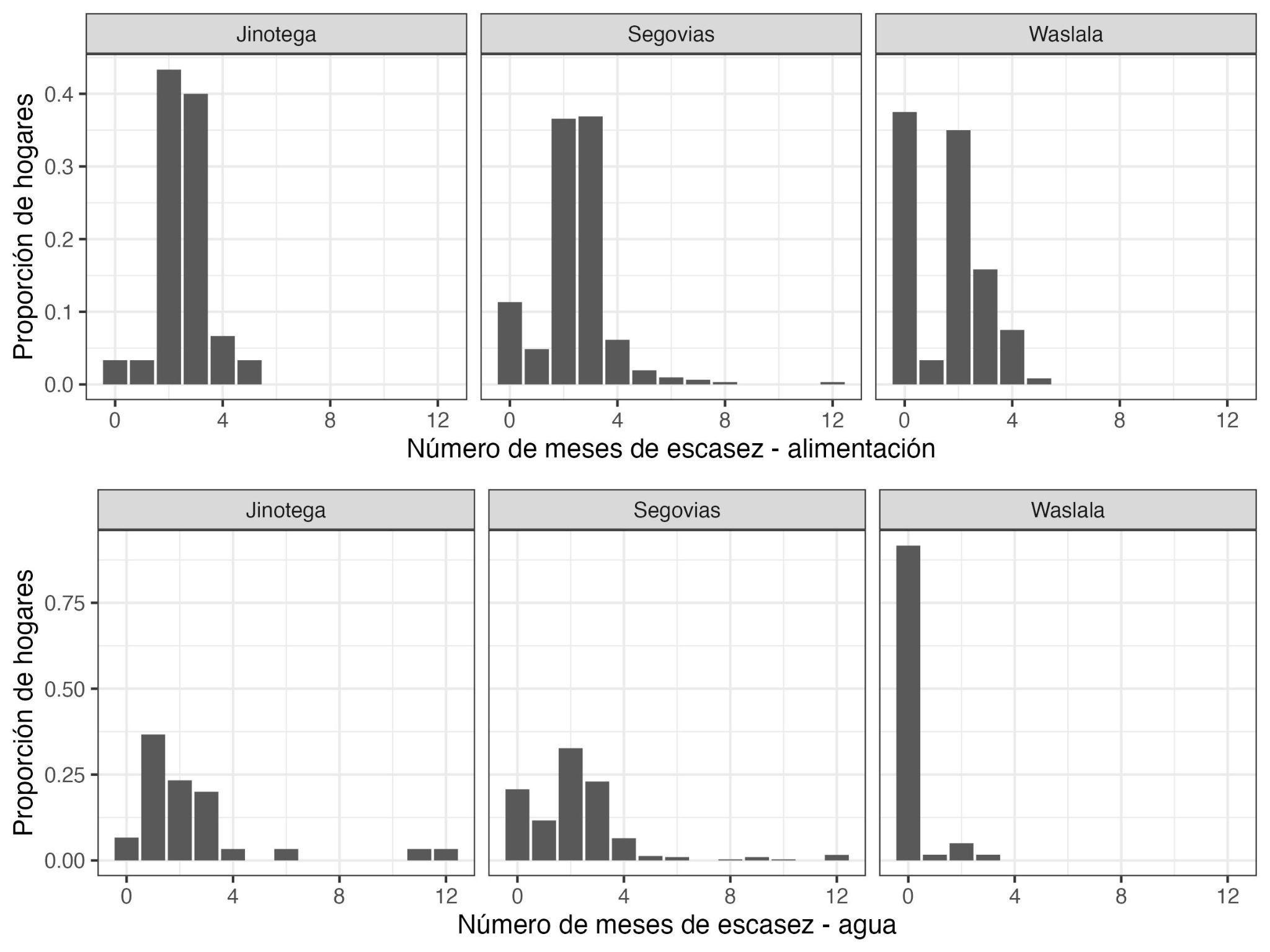 [Speaker Notes: Figure: Distribution of food and water lean months, by region]
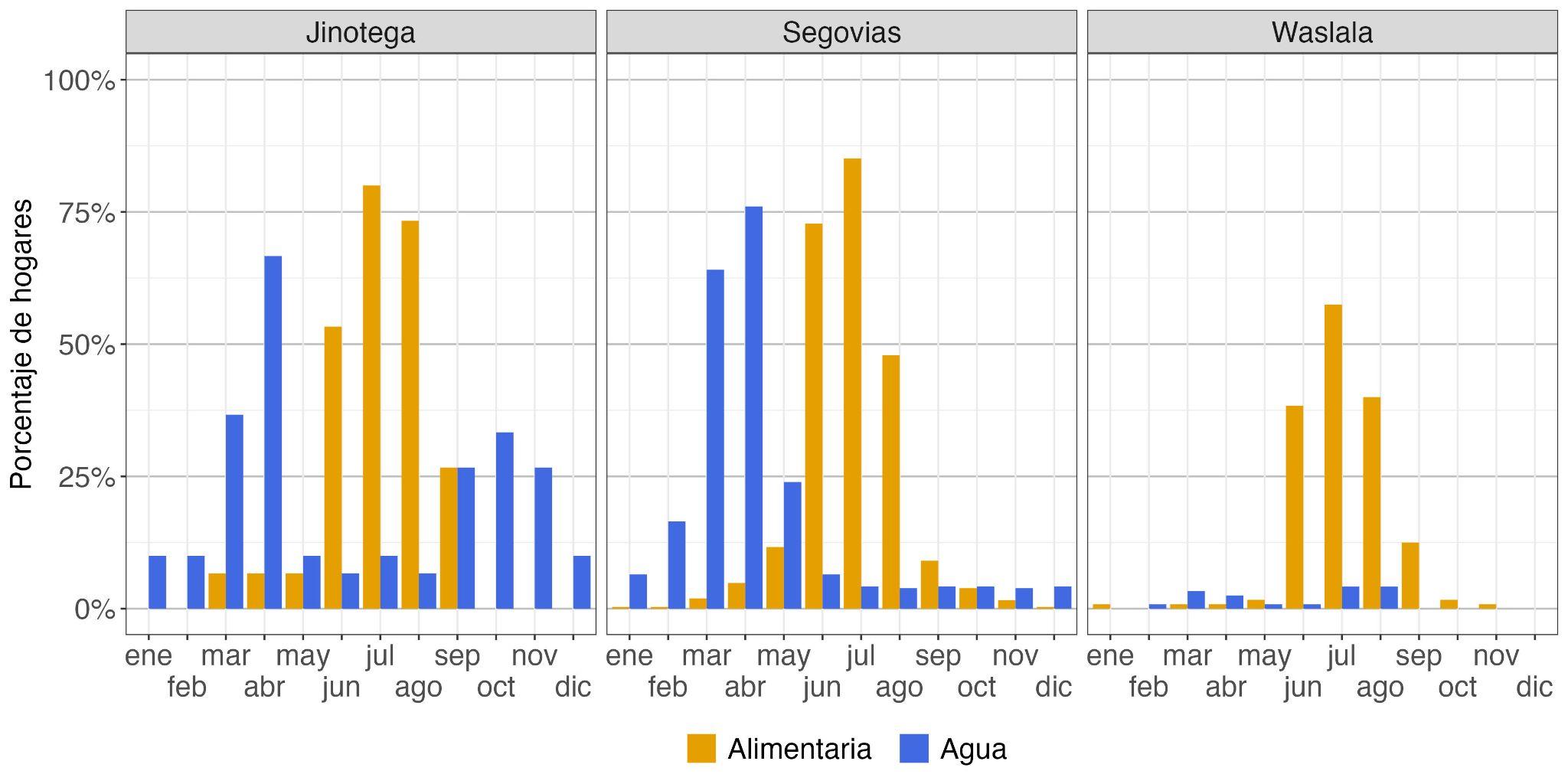 [Speaker Notes: Figure: Seasonal incidence of food and water lean months, by region]
Correlaciones con el numero de meses de escasez alimentaria reportado
Bajo de revisión 
considerando diferentes prácticas y los de Waslala están menos acostumbrados con agroecología
Correlaciones con el numero de meses de escasez agua y mecanismos de afrontamiento
Ejemplo de preguntas sobre afrontamiento en la encuesta
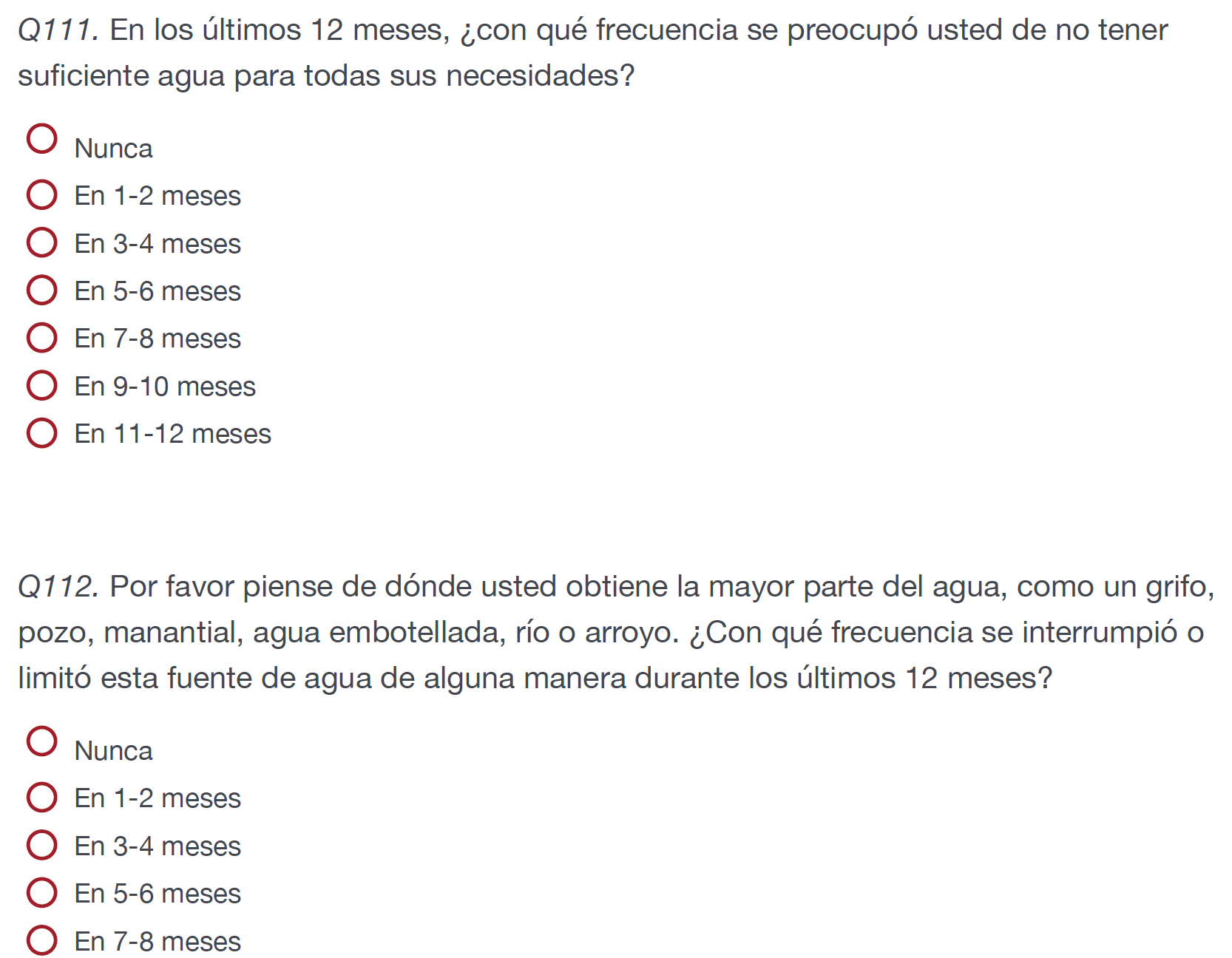 Pregunta de Investigación (PI) 2: ¿Cómo relacionan los diferentes estrategias de vida y de producción (ej: producción de auto-consumo vs. para la venta) y características del hogar con indicadores claves como seguridad alimentaria, diversidad dietética y vulnerabilidad y resiliencia?
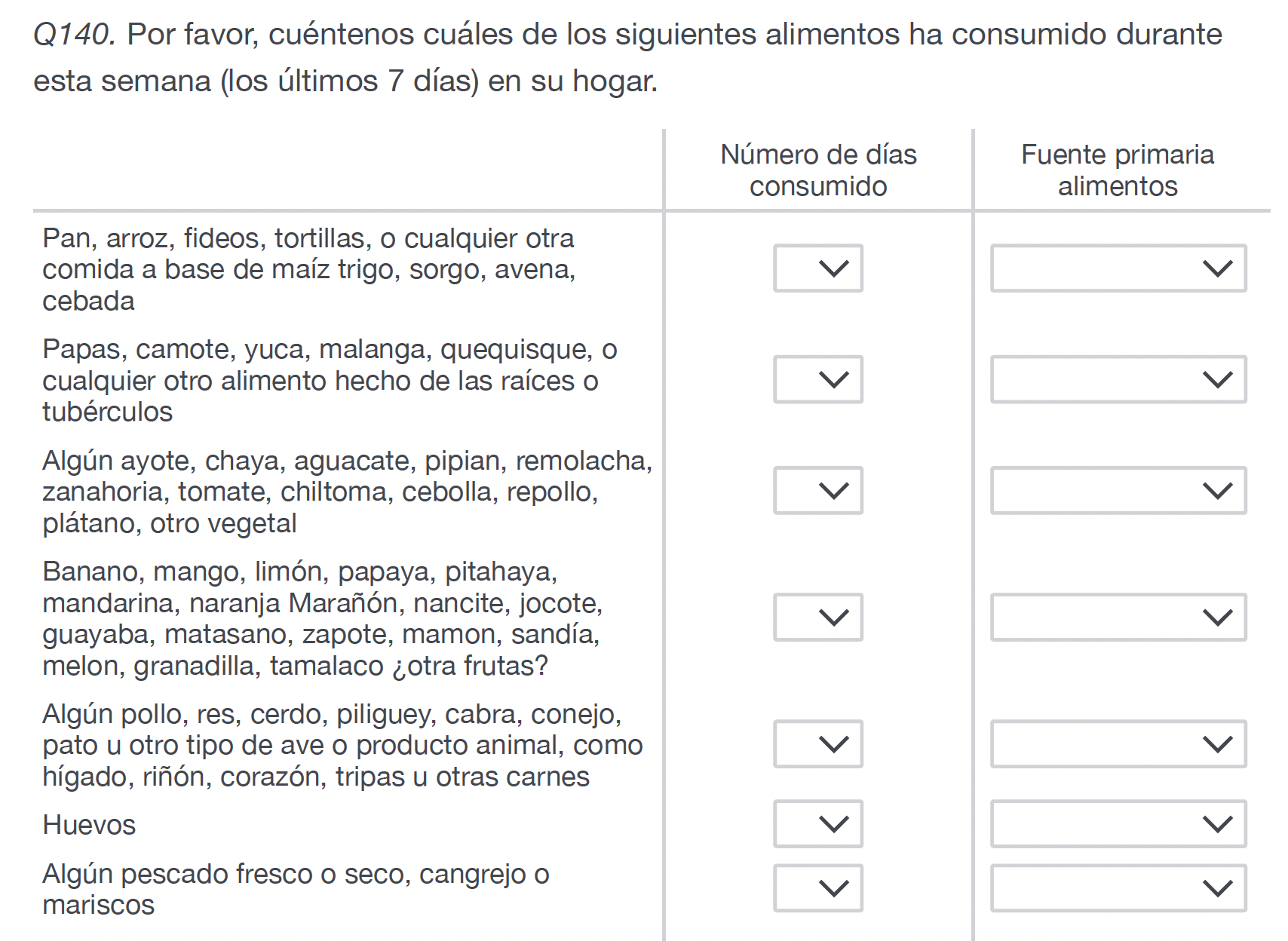 Seguridad alimentaria nutricional – diversidad de dieta
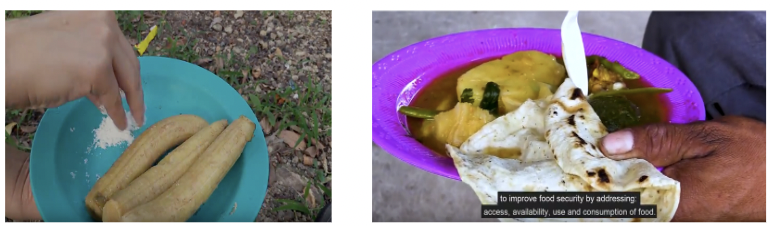 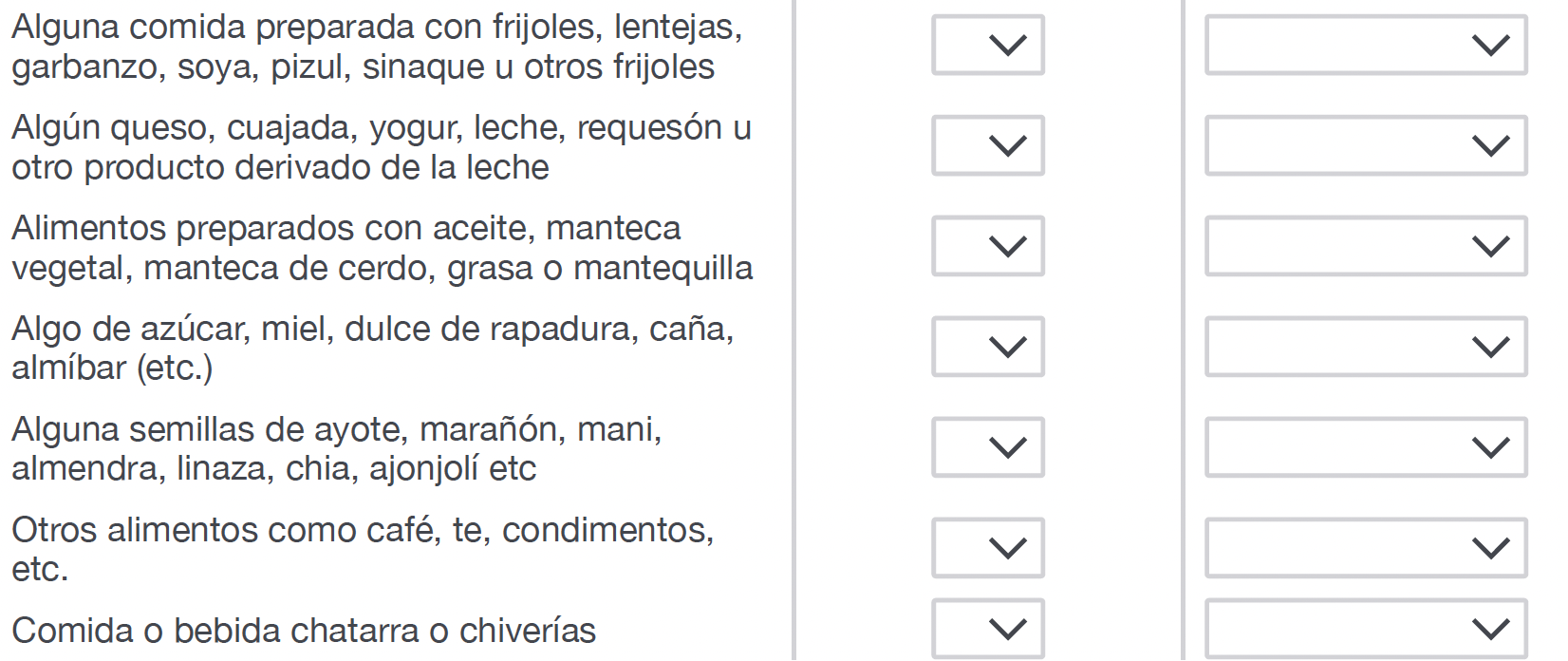 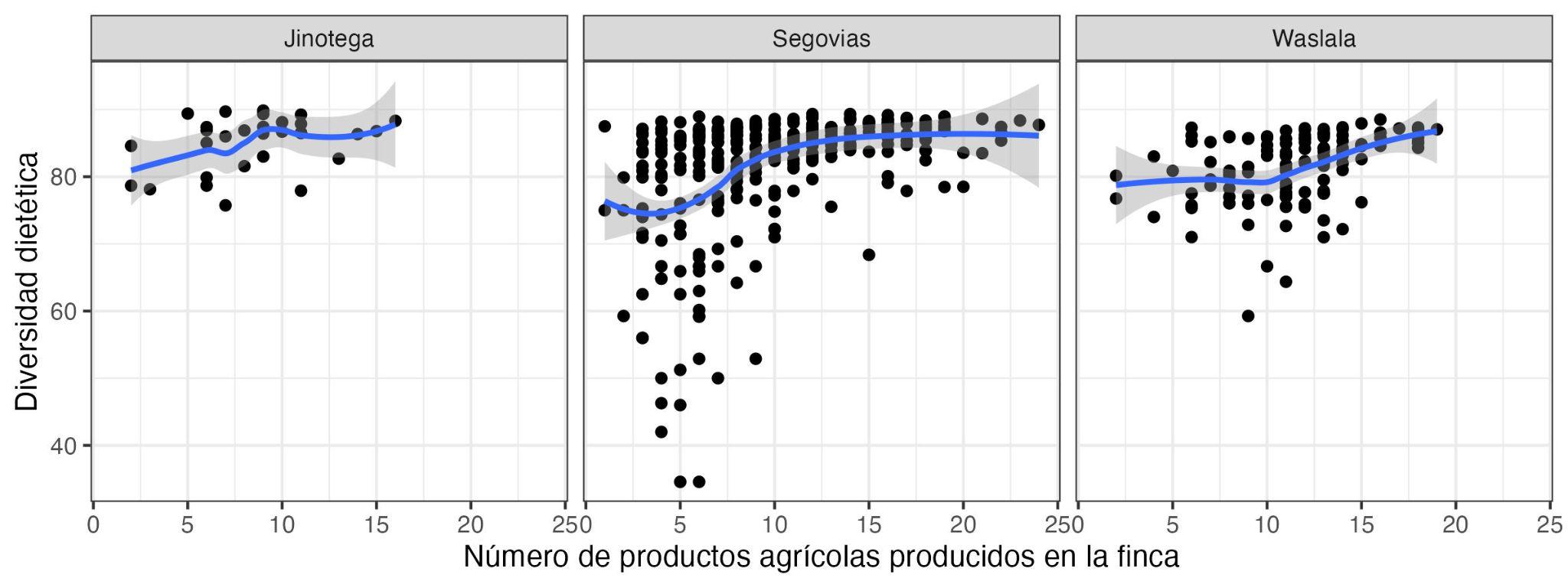 [Speaker Notes: Figure: Farm diversification in relation to dietary diversity, by region]
Fracción de producto  ocupado por el producto con más valor
Ingreso de café: C$ 50,000 / Ingreso bruto de todo fuentes: C$ 75,000 

50,000 / 75,000 = 0.67 

67% = Fracción de producto  ocupado por el producto con más valor
¿“Esos precios? Ahorita, los que son los productos perecederos han subido de precio, por lo que en invierno es poca la producción, se cultiva en pequeñas cantidades. Entonces, como hay demanda, ahí es donde suben los precios. Y como son productos que requieren poca agua, al no sembrarlos bajan en cantidad y suben de precio. Pero ya en verano, a partir de octubre y noviembre, ya se vuelve a sembrar. Entonces, ya para el verano hay más capacidad, entonces los precios, en lugar de subir, bajan.” productor
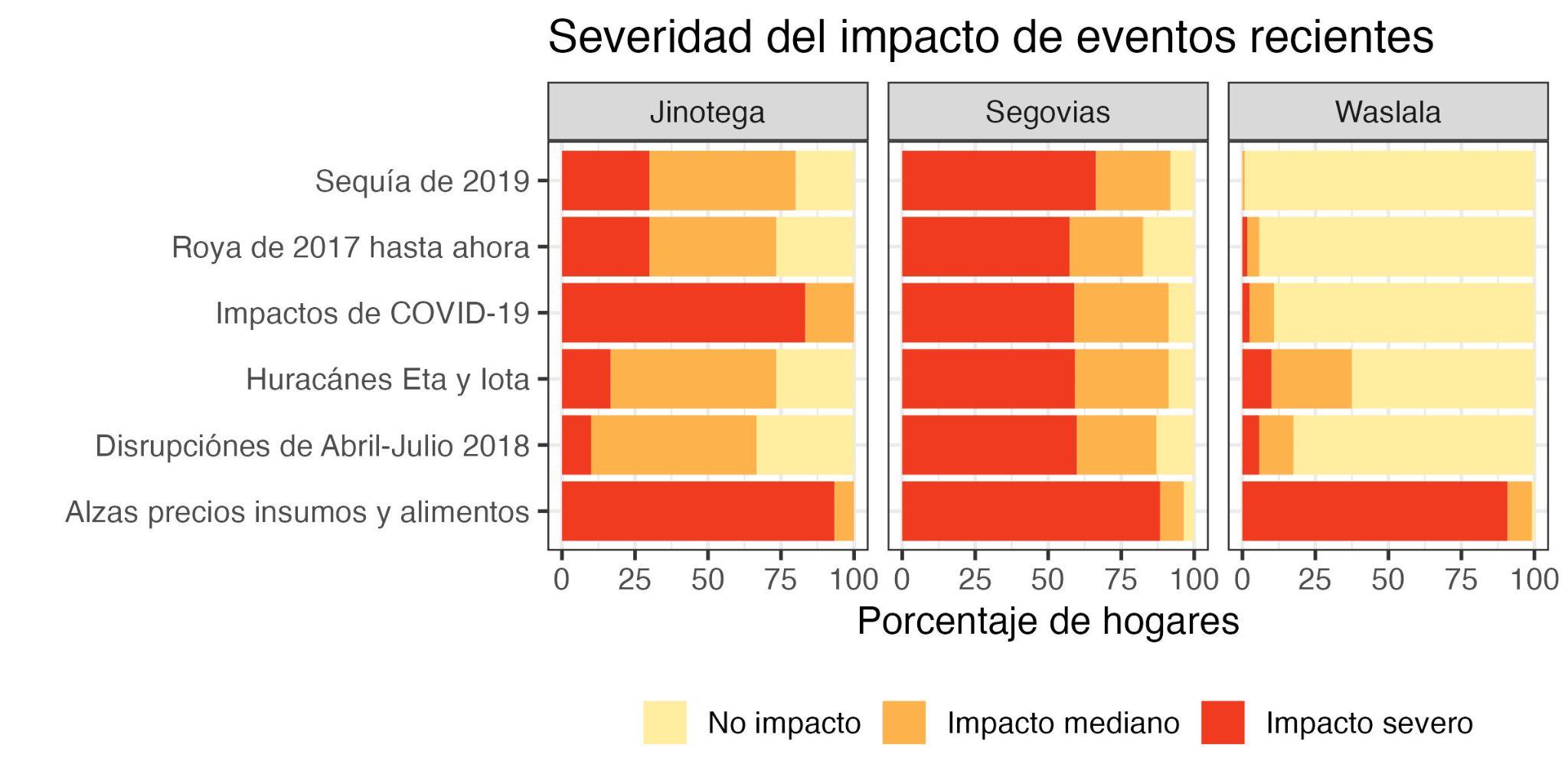 [Speaker Notes: Figure: Reported severity of recent specific hazards, by region]
Capacidad adaptive / resiliencia
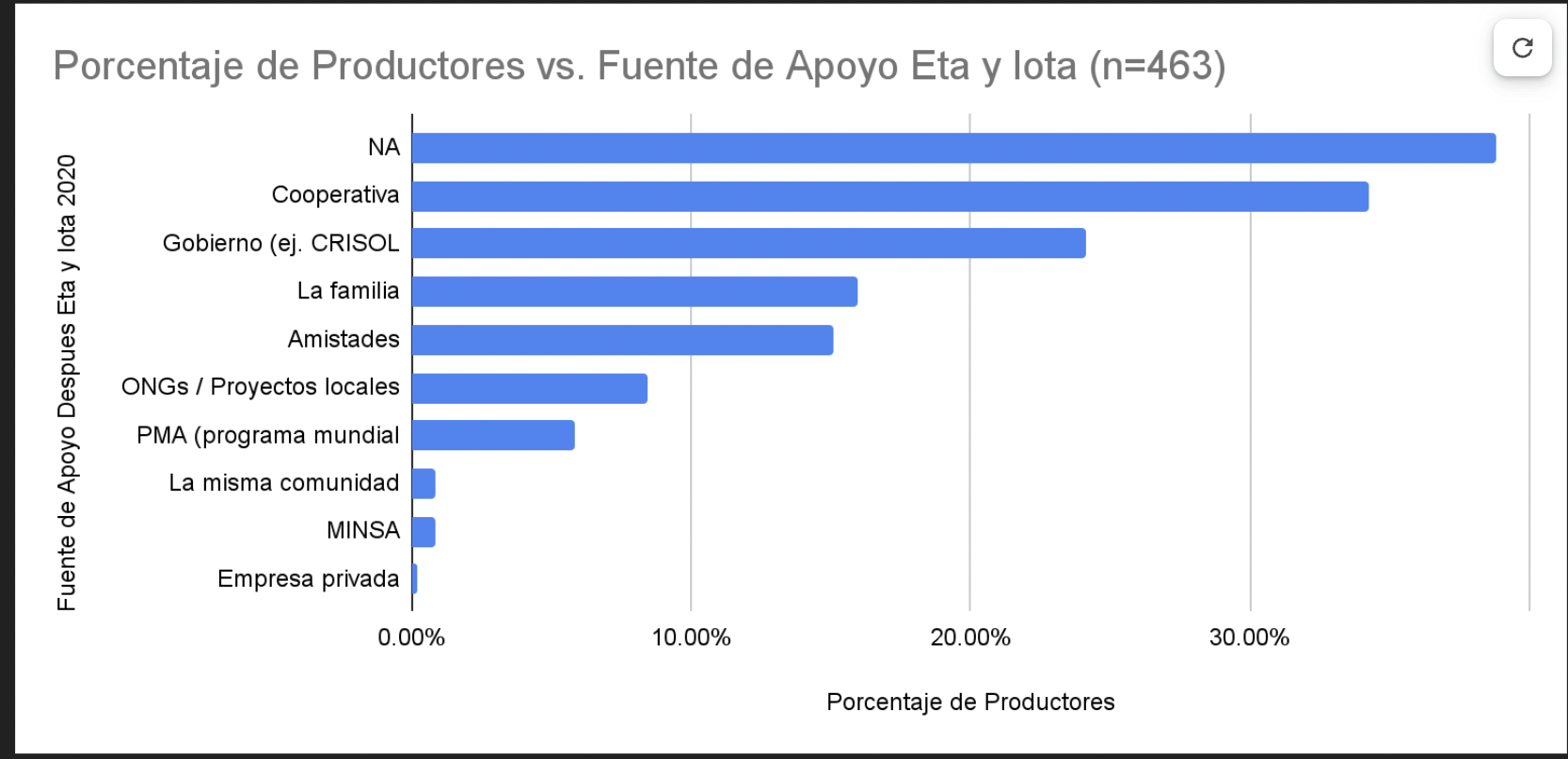 Fuentes de apoyo para enfrentar peligros  (resiliencia)
¿Que son resultados esperan ver?
Una actividad de reflexión rápida – ¿cómo van?
Pregunta de Investigación (PI) 1: ¿Que es el nivel de producción diversificado y agroecológica  entre productores de pequeña escale vendiendo café, cacao y verduras a mercados nacionales y internacional en el norte de Nicaragua? 
Ejemplo: Yo espero que los productores de Cacao en Waslala van a tener [más_/menos / casi igual ] diversidad de productos que los de Jinotega y Segovias? 

PI 2: ¿Cómo relacionan los diferentes estrategias de vida y de producción (ej: producción de auto-consumo vs. para la venta) y características del hogar con indicadores claves como seguridad alimentaria, diversidad dietética y vulnerabilidad y resiliencia? 

PI 3: ¿ Cuales sones las obstáculos y posibilidades para utilizar la agroecología para guiar procesos de diversificación y cambios en sistemas alimentarías que logran relaciones más justas y avance la soberanía (incluyendo la seguridad) alimentaria de los pequeños productores?
Pregunta de Investigación (PI) 3: PI 3: ¿Cuales sones las obstáculos y posibilidades para utilizar la agroecología para guiar procesos de diversificación y cambios en sistemas alimentarías que augmenten la soberanía alimentaria de los pequeños productores?
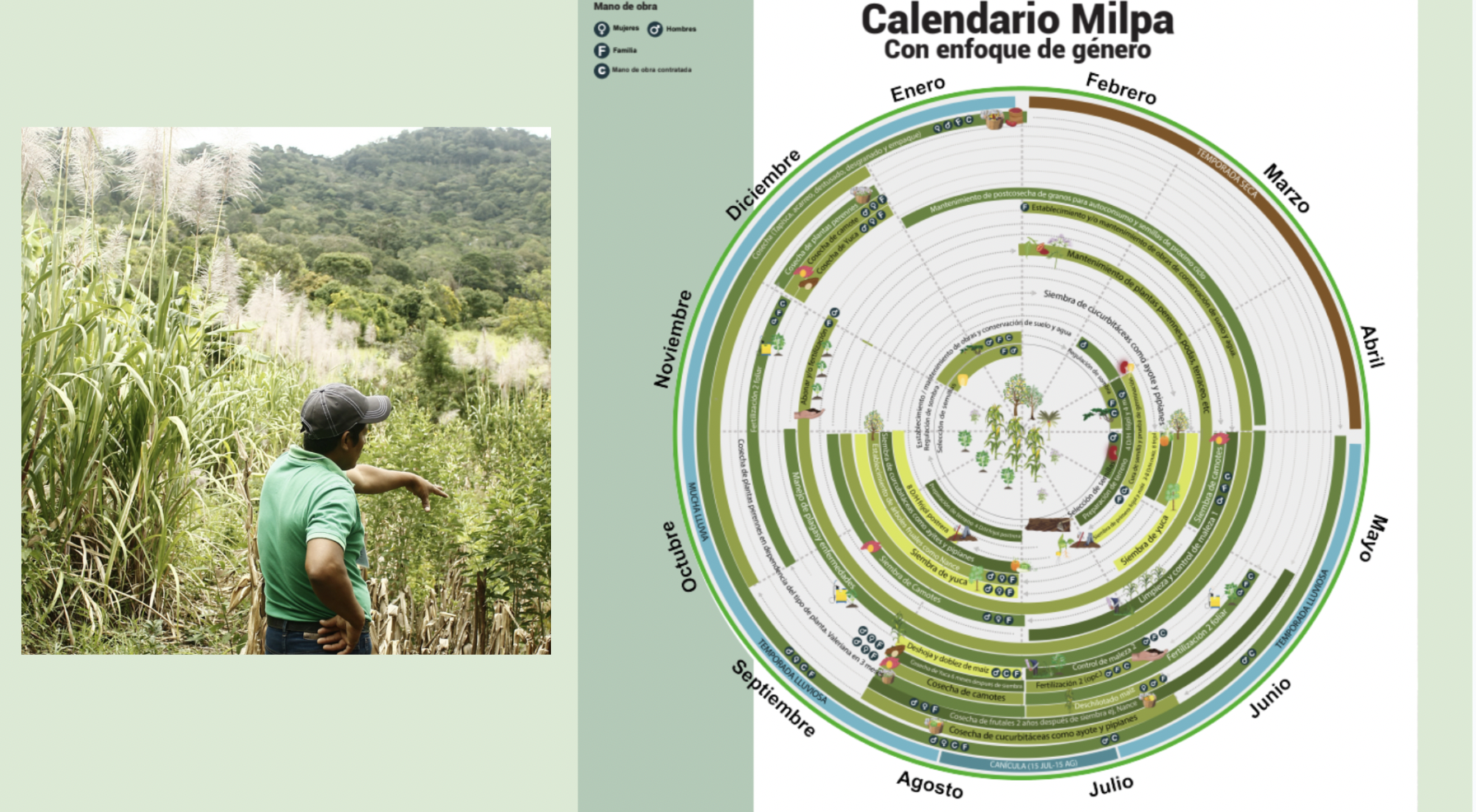 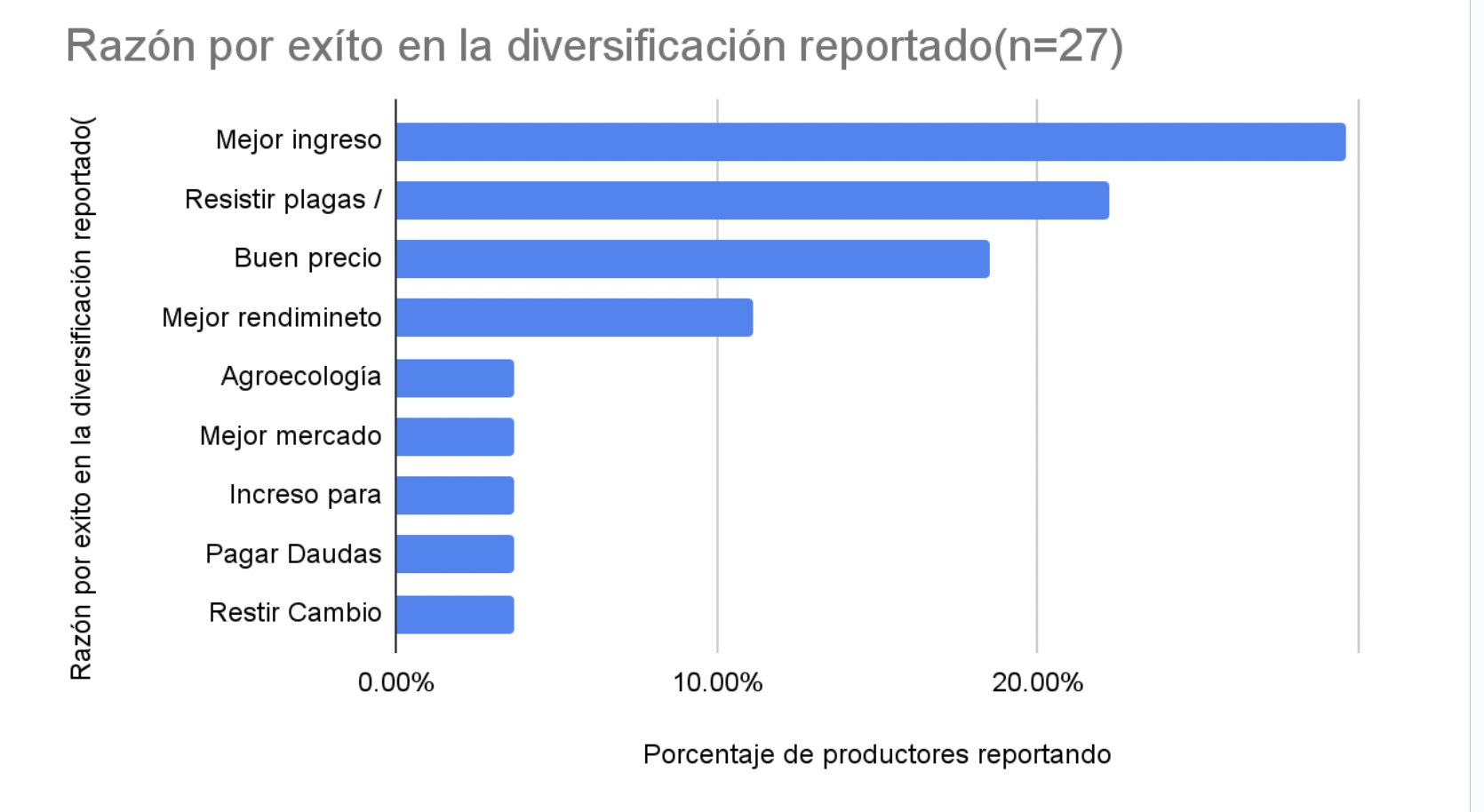 Obstáculos en la diversificación
 
“Obstáculos hay, porque el que no tiene, se mete donde hay. Pero aquí, muchos me respetan y como mi solar está todo cercado, me respetan.” productora
 
“Es mejor, pues como le dijera, trabajar en si, lo propio. Pero como no tenemos suficientes tierras y  debido a la sequía que también se ha venido dando, que hay productores que mejor (no siembran), porque usted sabe que si se siembra, se seca. Entonces, ahí es donde uno va a hacer un gasto y a la hora llegada no va a recuperar lo que invirtió en los productos. Entonces, a veces nosotros por las condiciones, que no tenemos la suficiente tierra, nos basamos en lo que es el cultivo del café y frutas.” productora
Obstáculos en la diversificación
“Bueno, en primer lugar, yo le explicaba el problema del agua, ¿verdad? porque aquí es seco. Y bueno, y con los cambios climáticos, que hemos visto, pues nos ha fallado el agua y ha sido uno de los problemas, porque uno deseara ver todas sus plantitas bonitas, pero da la casualidad, que estos cambios climáticos nos han venido a crear estos problemas en las plantitas.” productora
Soberanía alimentaria – resultados preliminares
Oportunidades y Desafíos Estructurales
pensamos juntos
Oportunidades 
La agricultura orgánica y agroecológica 
Altos niveles de diversificación 
Organizaciones y cooperativas comprimidos
Historia del resistencias y movimientos sociales rurales
La creatividad y solidaridad    

Desafíos 
Acceso a la tierra 
Dependencia al insumos caro
Mercados locales desarticulados 
Es difícil cambiar el camino después de algunos años 
Cambio Climático
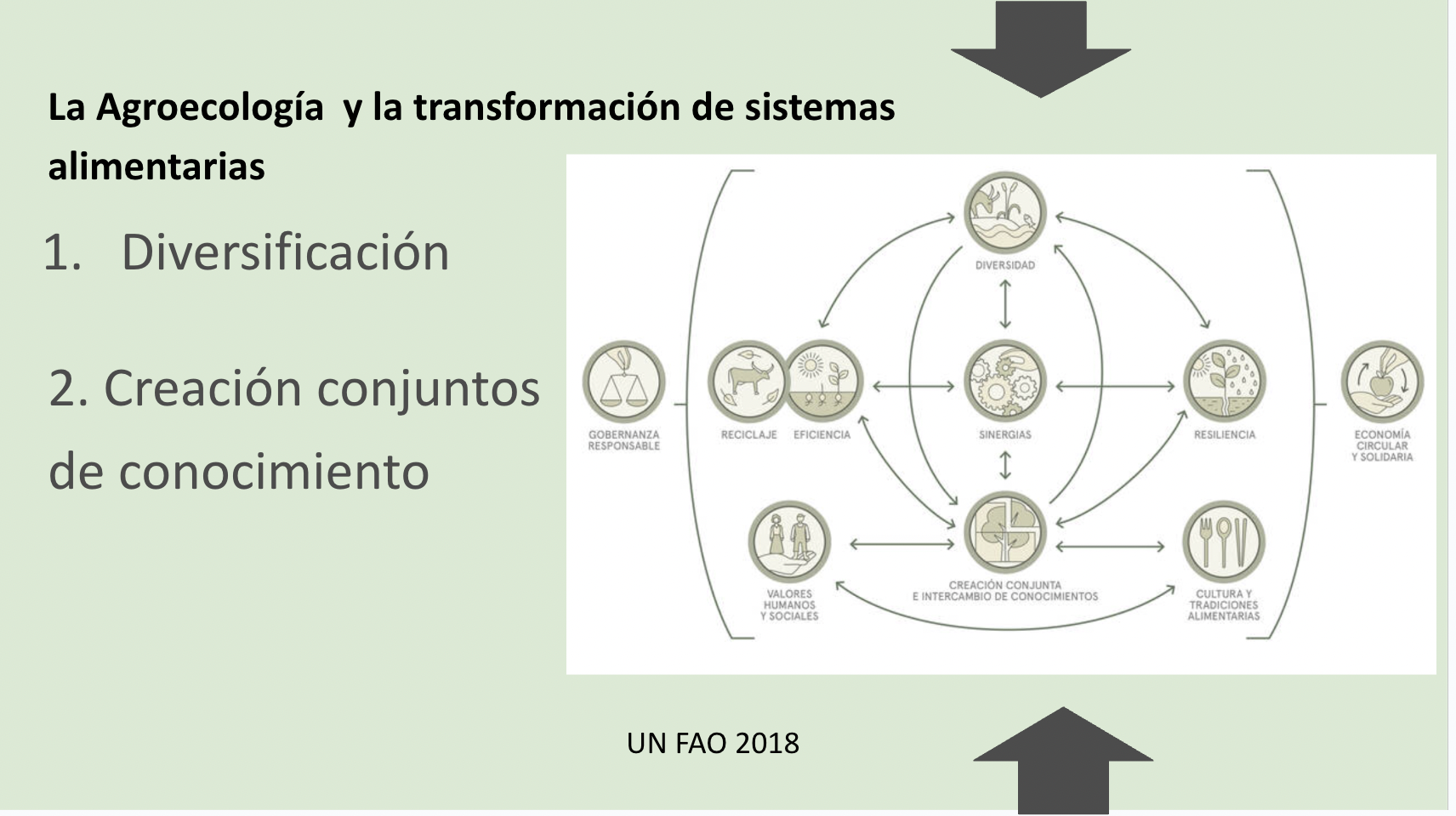 Conclusiones –
Pregunta 1: Que nivel de diversificación 
Los productores de pequeña escala (y algunos un podo más grade) han diversificado la producción agrícola de una forma considerable con un medio de 9 a 12 productos por finca comparado el número promediado de productos de diversificación cosechado en finca de un estudio de 24 países fue de 6.4 productos por finca (Rasmussen et al, 2024).

En lo general hay una correlación estadísticamente significante entre tamaño de finca y ingresos con el numero de productos cosechado en la finca. 

En lo general los productores de cacao en Waslala tienen índices de diversidad Gini-Simpson más altos que los otros productores en los otros territorios y la fracción de valor de todo los productos ocupado por el producto con más valor es menos. Rasmussen,
Cita: Rasmussen, L. V., Grass, I., Mehrabi, Z., Smith, O. M., Bezner-Kerr, R., Blesh, J., ... & Kremen, C. (2024). Joint environmental and social benefits from diversified agriculture. Science, 384(6691), 87-93.
Conclusiones –
Pregunta 2: ¿Cómo relacionan los diferentes estrategias de vida y de producción y características del hogar con indicadores claves como seguridad alimentaria y de agua diversidad dietética y vulnerabilidad y resiliencia? 
La producción de maíz y frijol sigue siendo un estrategia importante para mejorar la seguridad alimentaria 
Los correlaciones con menos meses de escaza alimentaria incluye:
Tamaño de finca (ha) (menos meses)
Log Ingreso en efectivo de los 5 fuentes más importantes (menos meses)
Numero de productos agrícolas (menos meses)
Fracción de alimentos que comen en las casa que fue cultivado en la finca  (0-4) (más meses)
Producción adicional a las necesidades de la casa de frijol y maíz (0-1) (menos meses)
Los productores de cacao en el municipio de Waslala reportaron el uso de menos mecanismos de afrontamiento de inseguridad alimonaría y mucho menos meses de escasez de agua.
Conclusiones –
Pregunta 2: ¿Cómo relacionan los diferentes estrategias de vida y de producción y características del hogar con indicadores claves como seguridad alimentaria, diversidad dietética y vulnerabilidad y resiliencia? 
Los correlaciones con más diversidad dietética en el hogar incluye:
Edad del encuestado (más diversidad) 
Educación del encuestado secundaria completa (más diversidad)**
Log Ingreso en efectivo de los 5 fuentes más importantes (más diversidad)***
Numero de productos agrícolas distintas producido en finca (más diversidad)***
Fracción de producto  ocupado por el producto con más valor (menos diversidad)***
Fracción de alimentos cultivados en la finca (1 a 4) (más diversidad)***
Conclusiones –
Pregunta 2: ¿Cómo relacionan los diferentes estrategias de vida y de producción y características del hogar con indicadores claves como seguridad alimentaria, diversidad dietética y vulnerabilidad y resiliencia? 
Los productores están más preocupado sobre los precios que 
Correlaciones con índices de gravedad del peligro menos severo incluye: 
Productores de Waslala (menos gravedad)***
Edad del encuestado (más gravedad)*
Los productores en las Segovias reportan:
Bastante más fuentes de ayuda  
Mucho más practicas de la resiliencia personales 
comparado a productores en Waslala y Jinotega
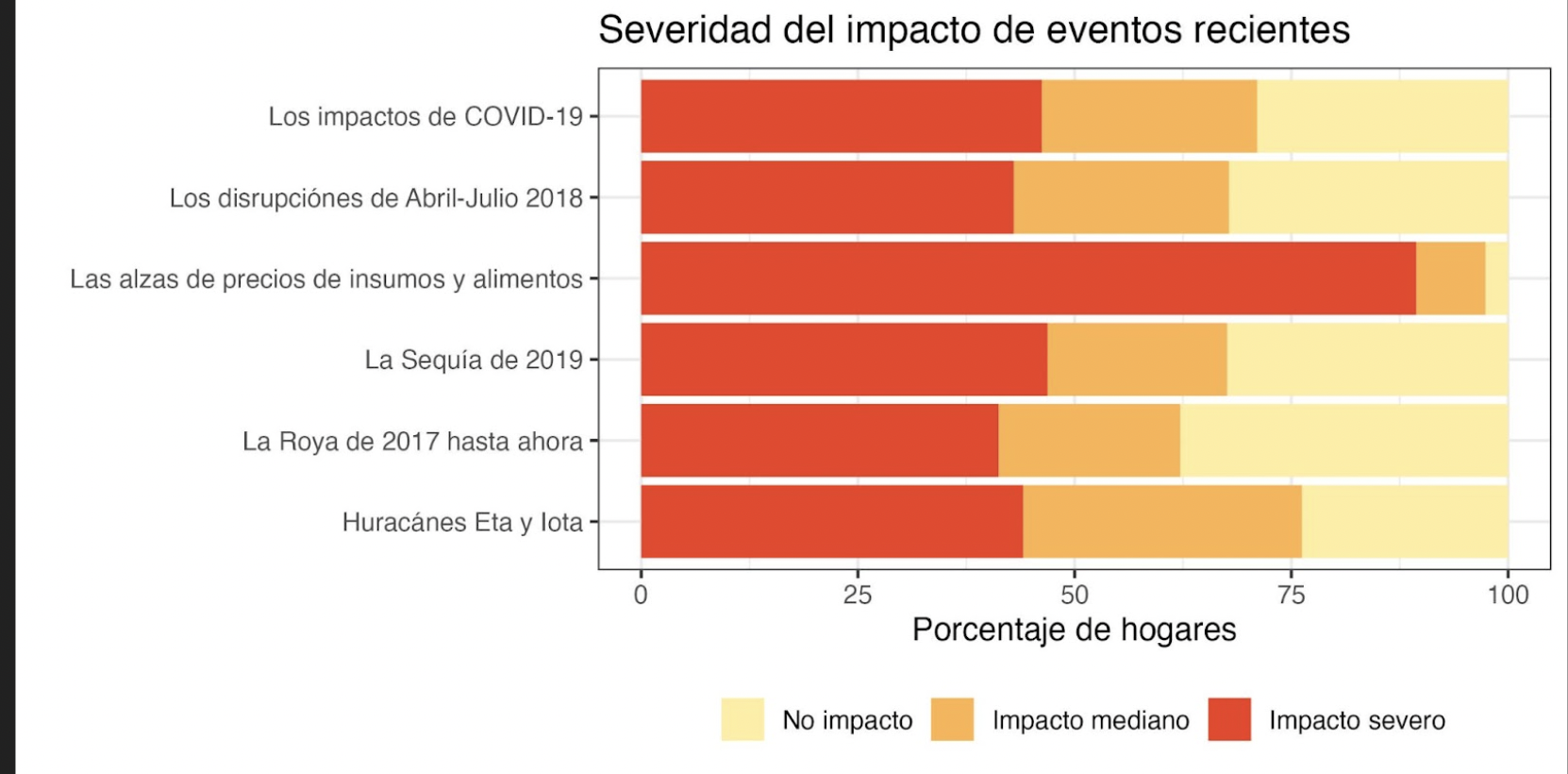 Conclusiones preliminares
Pregunta de Investigación (PI) 3: Hacia el cambio en los sistemas alimentarías
Oportunidades 
La agricultura orgánica y agroecológica 
Historia del resistencias y movimientos sociales rurales
La creatividad y solidaridad    

Desafíos 
Acceso a la tierra 
Es difícil cambiar el camino después de algunos años 
Cambio Climático
Gracias